Муниципальное автономное учреждение дополнительного образования«Дворец пионеров и школьников им. Н.К. Крупской г. Челябинска»
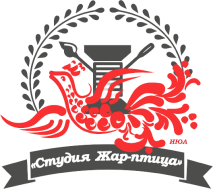 «Студии моды и дизайна «Жар-птица»
Мастер-класс «Модные иллюстрации»
автор Ибрагимова Юлия Авальевна
педагог высшей квалификационной категории
г. Челябинск, 2022
Используемые материалы
Для работы подготовьте следующие материалы:
Фломастеры или маркеры, линер черный. 
Плотная бумага для оформления аппликации.
Цветные листы и листы с рисунком или ткани.
По желанию можно использовать цветные страницы из журнала.
Простой карандаш, ластик, клей.
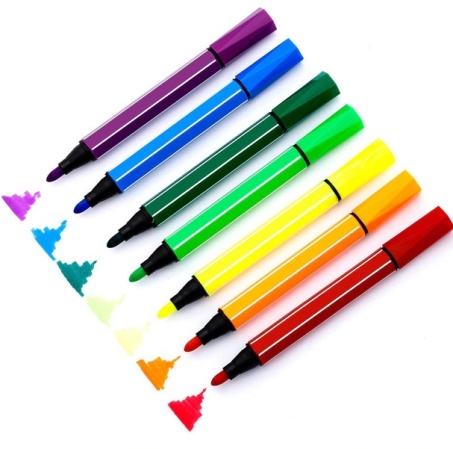 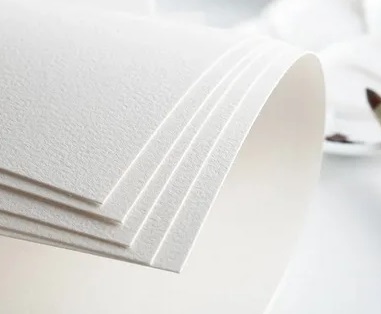 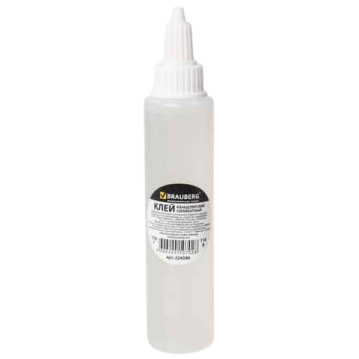 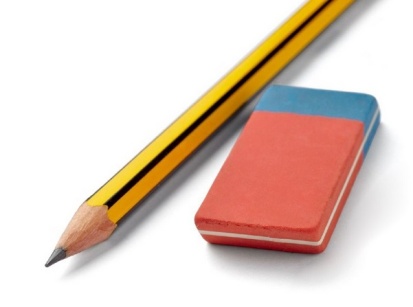 1 этап
Мы будем создавать с вами  модную иллюстрацию из геометрических фигур - кругов . 
Подготовьте лист А4.
Цветные круги разного диаметра.
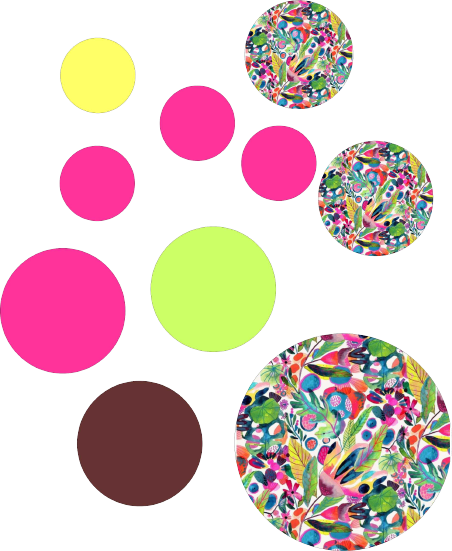 Лист А4
2 этап
На листе А4 нарисуйте линию, голову. 
Голову можно оформить-стилизовать. 
Эскиз может быть оформлен во весь лист или  половину.
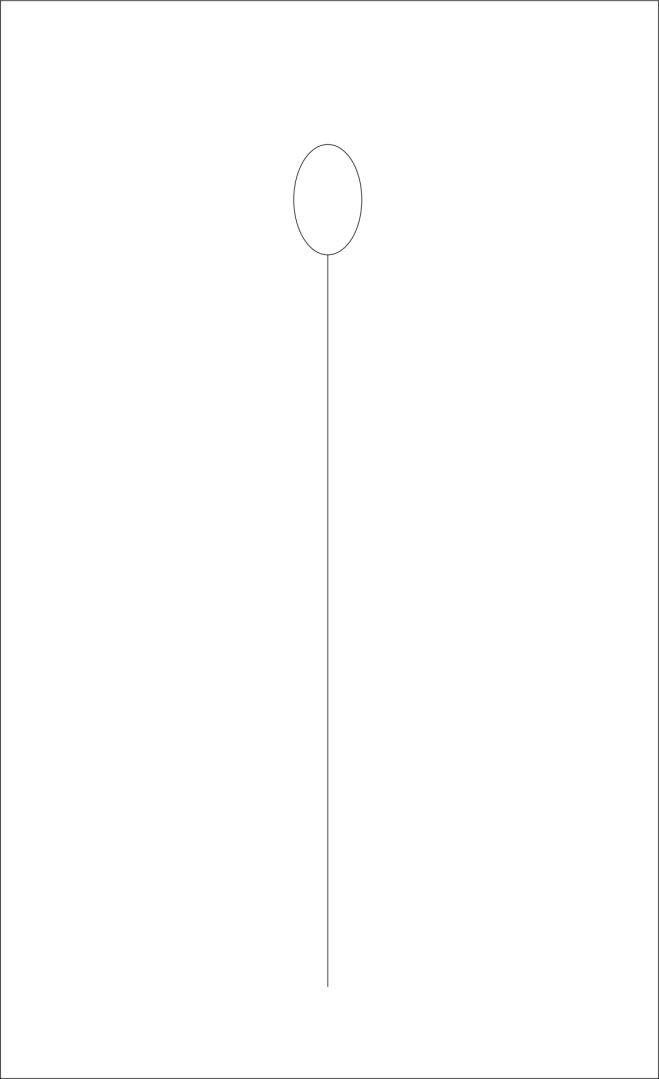 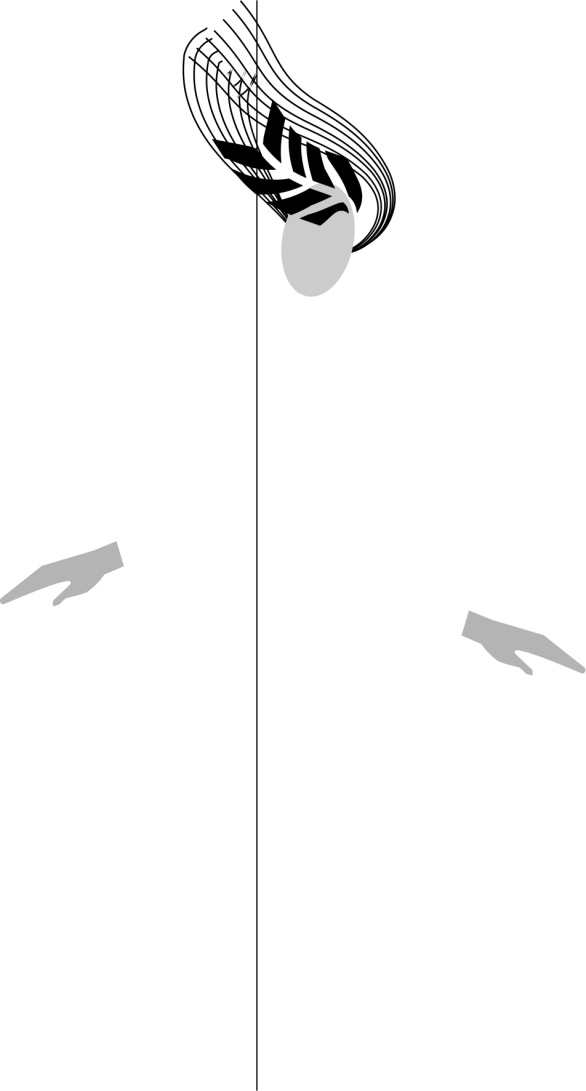 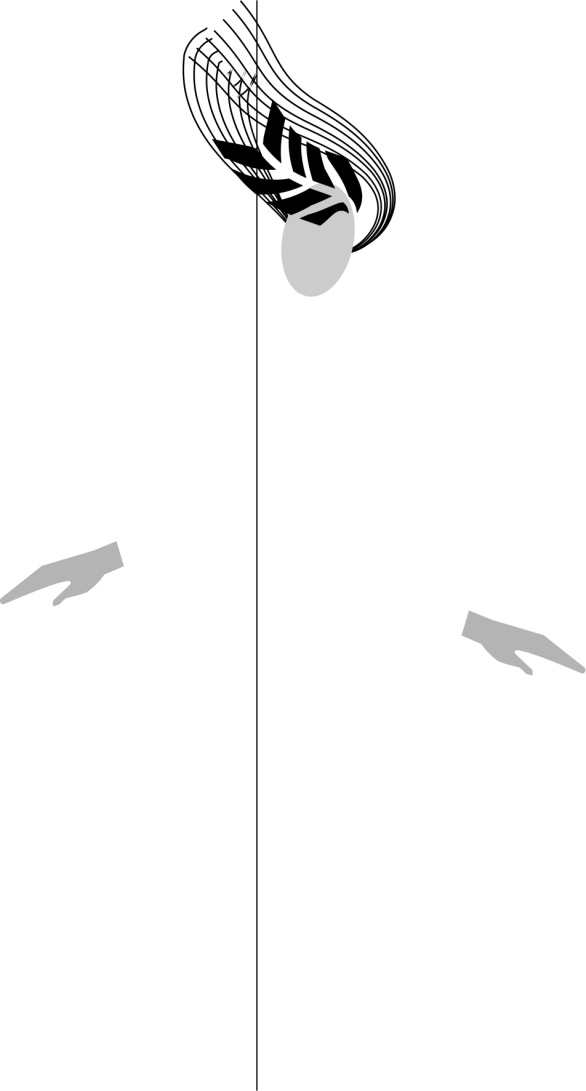 3 этап
Начинается этап поиска интересного расположения кругов.
Когда выложите круги, приклейте их.
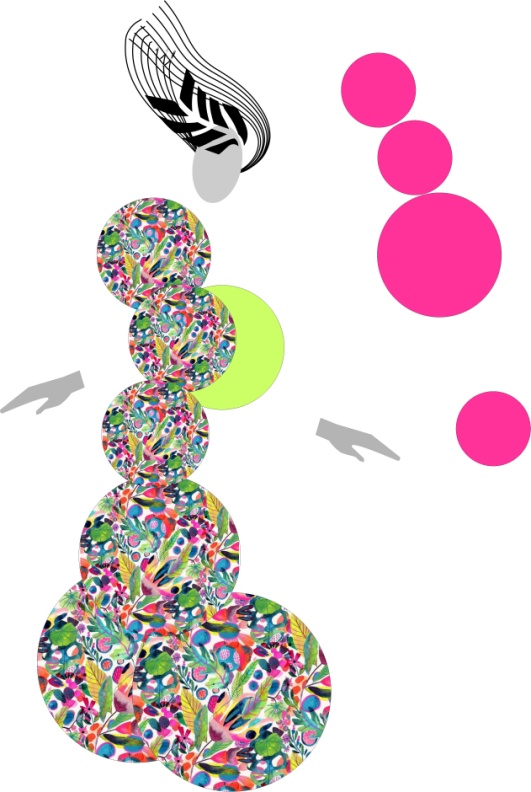 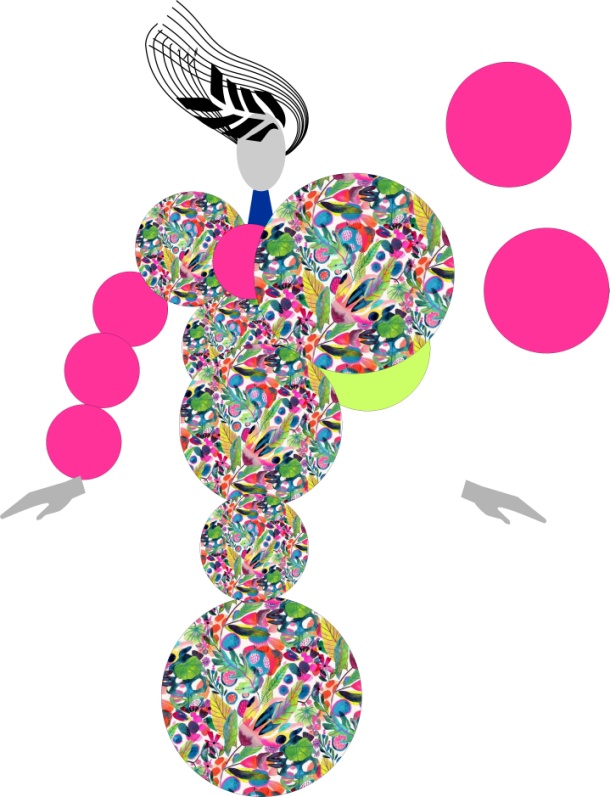 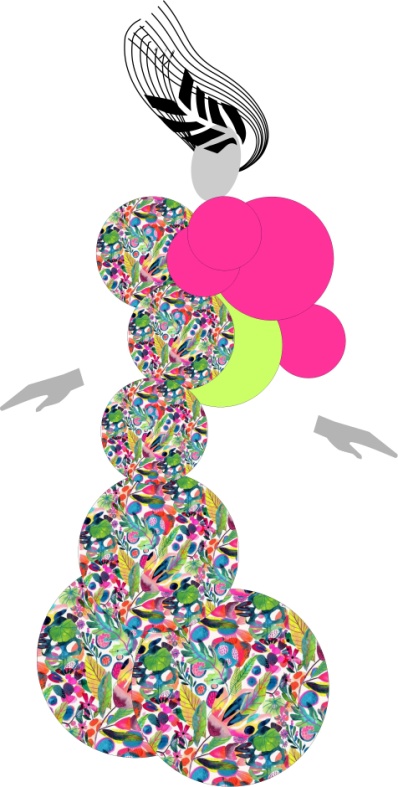 Рис. 1
Рис. 2
Рис. 3
4 этап
Модели можно дополнить линиями, узорами, орнаментом.
Иллюстрация может быть симметричной или ассиметричной.
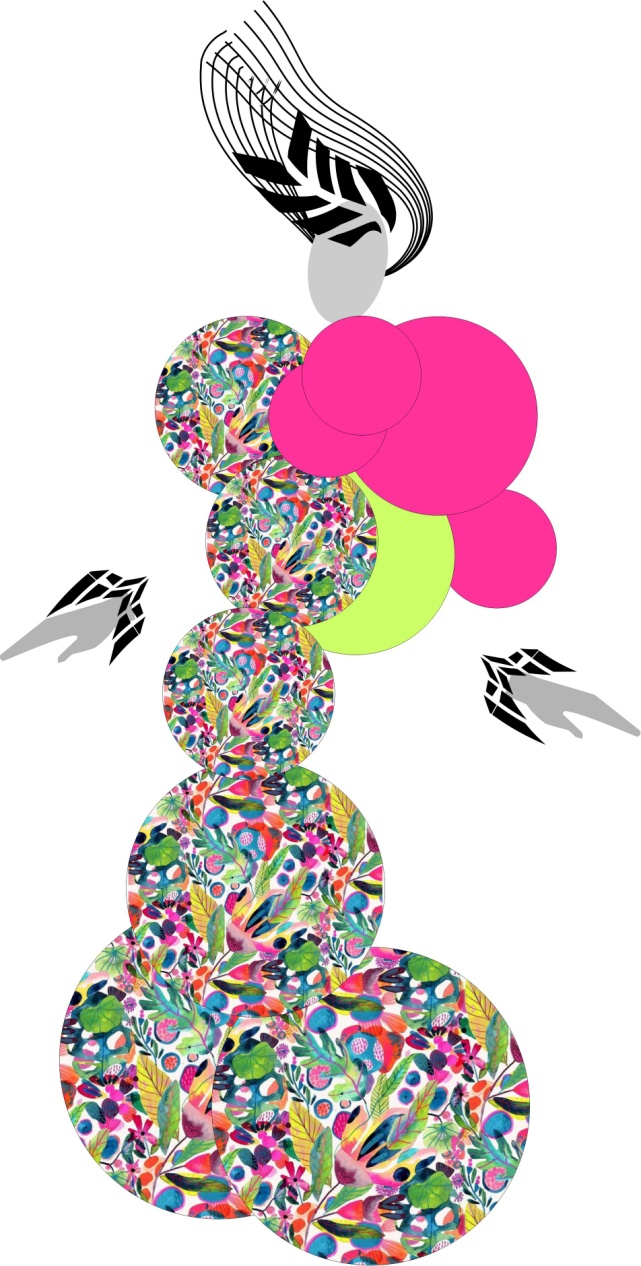 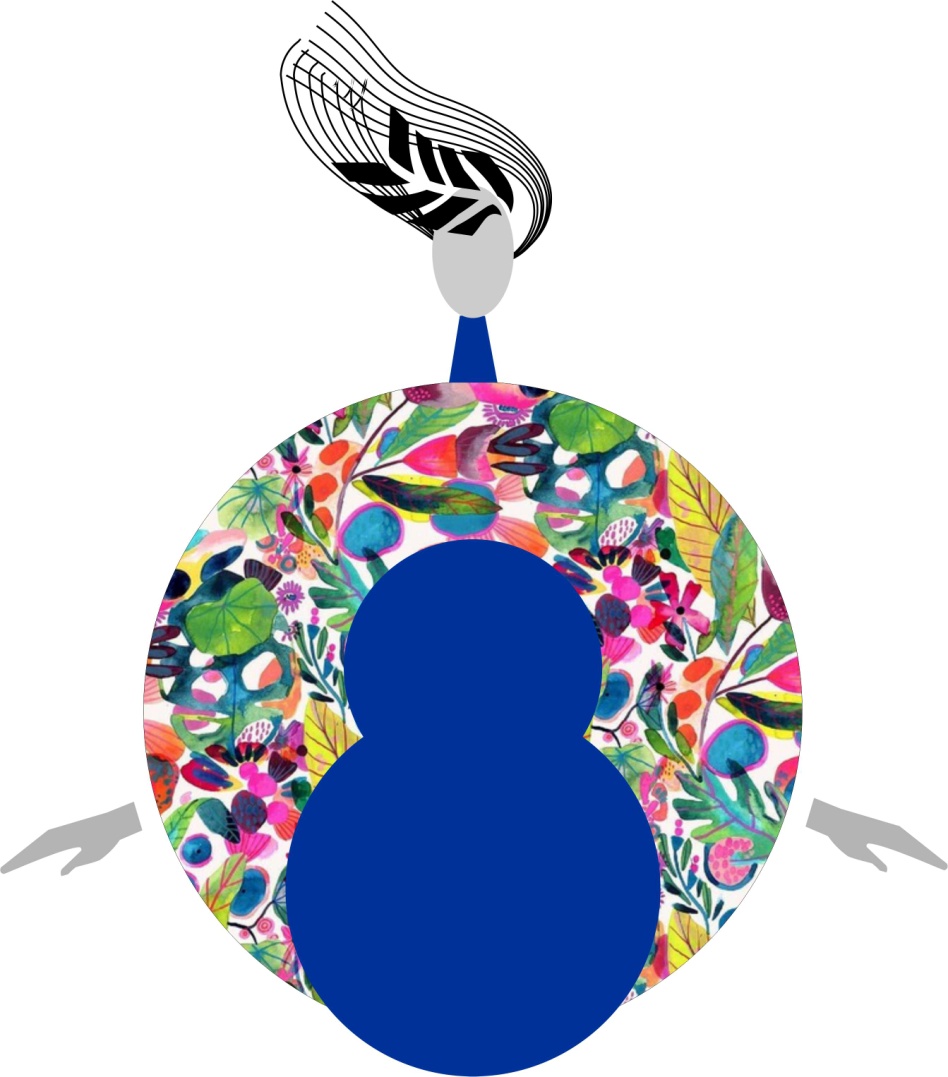